باسمه تعالي
دستور العمل تهيه گزارش توجيهي براي ايجاد رشته هاي جديد در دانشگاه‏ها 
مصوب جلسه 409 مورخ 1379/12/14 شوراي عالي برنامه‏ريزي
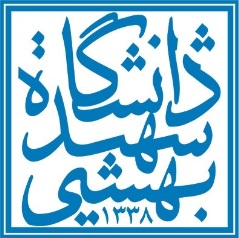 گزارش توجيهي براي ايجاد رشته

    دانشکده/ پژوهشکده:                                                                                                      گروه:
مقدمه: (شامل کليات، دلايل منطقي، تاريخچه و زمينه هاي موجود براي ايجاد رشته)
2- مشخصات کلي:

- عنوان رشته:


- گرايش:


- دوره تحصيلي:


- بين رشته‏اي (نام رشته‌ها):



- چند رشته‏اي (نام رشته‌ها):
- همپوشاني رشته با ساير رشته‏هاي مشابه:







زمينه تخصصي دانشجو براي ورود به رشته:
3- تعريف و هدف رشته:





4- ضرورت ايجاد رشته از نظر پاسخ گويي به نيازهاي ملي و منطقه‏اي و همگامي با تحولات علمي روز:
5- توانايي‏ها و مهارت‏هاي دانش آموختگان رشته:
6 -  شرايط لازم براي اجراي رشته: [شامل امکانات، تجهيزات مورد نياز (نيروي انساني، تخصص و مراتب هيأت علمي)]

الف) اعضاي هيأت علمي تمام وقت رسمي و پيماني گروه ................ دانشگاه ...........
ب) اعضاي هيأت علمي که با گروه همکاري خواهند داشت
- شرايط و قابليت‏هاي لازم براي پذيرش دانشجو:
اعضاي هيات علمي مربوط به رشته مورد درخواست در جدول ذیل مشخص شوند
فرم درخواست ايجاد رشته‏هاي تحصيلي
نام دانشگاه:
نام رشته مورد درخواست:
الف – اطلاعات مربوط به رشته‏هاي موجود در دانشکده (مرتبط با رشته مورد درخواست) :
ب – امكانات آموزشي موجود دانشكده/پژوهشکده يا گروه آموزشي متقاضي اجراي دوره : 

دانشکده/ پژوهشکده امکانات زیر را برای رشته درخواستی در اختیار دارد   
توجه: امكانات آموزشي اختصاصي رشته مورد درخواست را مشخص نمائيد.
جمعيت كل دانشجويي واحد:
منظور از واحد دانشکده یا پژوهشکده است.
جمعيت كل دانشجويي گروه علمی:
نسبت دانشجوی هردوره به کل دانشجویان
*منظوراز دوره، دوره‏های کارشناسی، کارشناسی‏ارشد و دکتری می‏باشد.
صورتجلسه شورای گروه در دانشکده
صورتجلسه شورای آموزشی دانشکده/پژوهشکده
لطفا صفحه اول برنامه درسی مصوب به همراه جداول دروس گذاشته شوددرصورتیکه درخواست ایجاد رشته دارای سرفصل مصوب نمی‌باشد نیاز است دانشکده فرم bموجود در سایت مدیریت برنامه‌ریزی و ارزیابی دانشگاه(شیوه‌نامه و تدوین سرفصل جدید) را در قالب فایل word به همراه پاورپوینت فعلی ارسال نمایند.